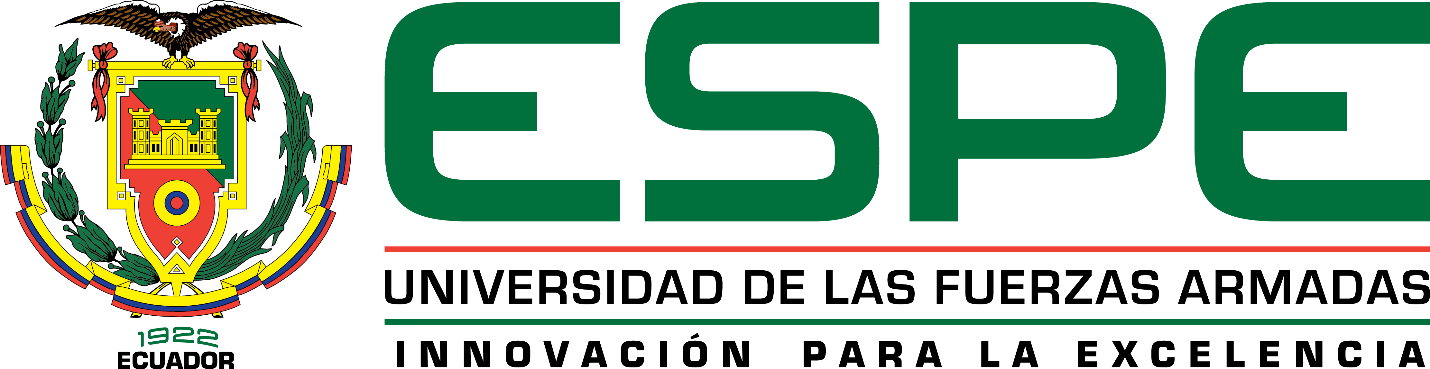 Departamento de Eléctrica y Electrónica
Diseño e Implementación de un prototipo de punzonadora CNC industrial automática para la empresa ENERGYPETROL S.A.
Autores:
Diego Barragán
Carlos Ruiz

Director:
Ing.  Hugo Ortiz. Msc.
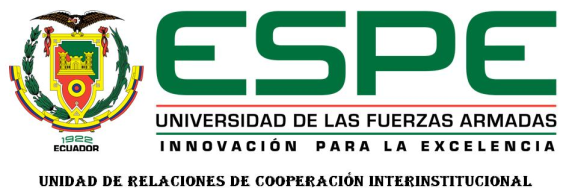 1
Diseño e implementación Punzonadora CNC
Barragán Diego ; Ruiz Carlos
Diseño e implementación Punzonadora CNC
2
Diseño e implementación Punzonadora CNC
Barragán Diego ; Ruiz Carlos
Diseño e implementación Punzonadora CNC
3
Diseño e implementación Punzonadora CNC
Barragán Diego ; Ruiz Carlos
Generalidades: Justificación e Importancia
4
Diseño e implementación Punzonadora CNC
Barragán Diego ; Ruiz Carlos
Generalidades: Alcance
5
Diseño e implementación Punzonadora CNC
Barragán Diego ; Ruiz Carlos
Generalidades: Objetivos
6
Diseño e implementación Punzonadora CNC
Barragán Diego ; Ruiz Carlos
Generalidades: Objetivos
7
Diseño e implementación Punzonadora CNC
Barragán Diego ; Ruiz Carlos
Diseño e implementación Punzonadora CNC
8
Diseño e implementación Punzonadora CNC
Barragán Diego ; Ruiz Carlos
Marco Teórico: Punzonadora CNC
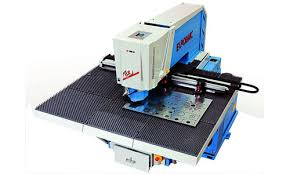 9
Diseño e implementación Punzonadora CNC
Barragán Diego ; Ruiz Carlos
Marco Teórico: CNC
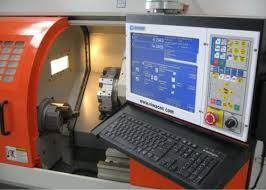 10
Diseño e implementación Punzonadora CNC
Barragán Diego ; Ruiz Carlos
Marco Teórico: Ventajas máquina CNC
11
Diseño e implementación Punzonadora CNC
Barragán Diego ; Ruiz Carlos
Marco Teórico: Software de Programación
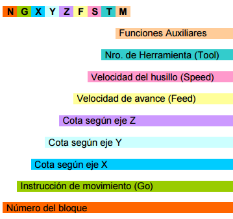 12
Diseño e implementación Punzonadora CNC
Barragán Diego ; Ruiz Carlos
Marco Teórico: Programación Automática
13
Diseño e implementación Punzonadora CNC
Barragán Diego ; Ruiz Carlos
Diseño e implementación Punzonadora CNC
14
Diseño e implementación Punzonadora CNC
Barragán Diego ; Ruiz Carlos
Diseño: Especificaciones requeridas
15
Diseño e implementación Punzonadora CNC
Barragán Diego ; Ruiz Carlos
Diseño: Sistema eléctrico
16
Diseño e implementación Punzonadora CNC
Barragán Diego ; Ruiz Carlos
Diseño: Sistema eléctrico
17
Diseño e implementación Punzonadora CNC
Barragán Diego ; Ruiz Carlos
Diseño: Sistema eléctrico
18
Diseño e implementación Punzonadora CNC
Barragán Diego ; Ruiz Carlos
Diseño: Sistema eléctrico
19
Diseño e implementación Punzonadora CNC
Barragán Diego ; Ruiz Carlos
Diseño: Sistema electrónico
20
Diseño e implementación Punzonadora CNC
Barragán Diego ; Ruiz Carlos
Diseño: Sistema electrónico
21
Diseño e implementación Punzonadora CNC
Barragán Diego ; Ruiz Carlos
Diseño: Sistema electrónico
22
Diseño e implementación Punzonadora CNC
Barragán Diego ; Ruiz Carlos
Diseño: Sistema eléctrico y electrónico
23
Diseño e implementación Punzonadora CNC
Barragán Diego ; Ruiz Carlos
Diseño: Sistema neumático
24
Diseño e implementación Punzonadora CNC
Barragán Diego ; Ruiz Carlos
Diseño: Sistema neumático
25
Diseño e implementación Punzonadora CNC
Barragán Diego ; Ruiz Carlos
Diseño: Sistema neumático
26
Diseño e implementación Punzonadora CNC
Barragán Diego ; Ruiz Carlos
Diseño: Sistema desplazamiento planchas
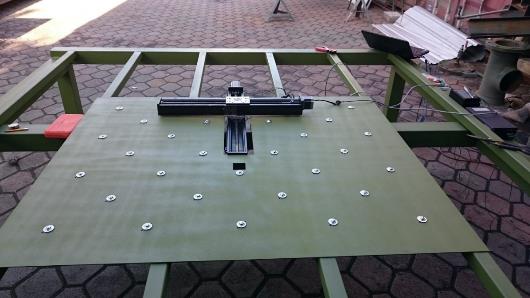 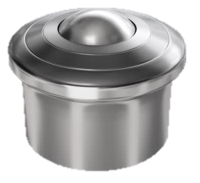 27
Diseño e implementación Punzonadora CNC
Barragán Diego ; Ruiz Carlos
Diseño: Sistema neumático
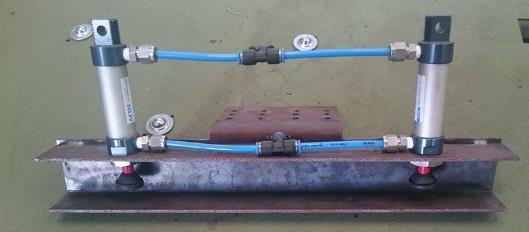 28
Diseño e implementación Punzonadora CNC
Barragán Diego ; Ruiz Carlos
Diseño: Sistema neumático
29
Diseño e implementación Punzonadora CNC
Barragán Diego ; Ruiz Carlos
Diseño: Sistema neumático
30
Diseño e implementación Punzonadora CNC
Barragán Diego ; Ruiz Carlos
Diseño: Sistema neumático
31
Diseño e implementación Punzonadora CNC
Barragán Diego ; Ruiz Carlos
Diseño: Sistema neumático
32
Diseño e implementación Punzonadora CNC
Barragán Diego ; Ruiz Carlos
Diseño: Sistema hidráulico
33
Diseño e implementación Punzonadora CNC
Barragán Diego ; Ruiz Carlos
Diseño: Sistema hidráulico
34
Diseño e implementación Punzonadora CNC
Barragán Diego ; Ruiz Carlos
Diseño: Sistema hidráulico
35
Diseño e implementación Punzonadora CNC
Barragán Diego ; Ruiz Carlos
Diseño: Sistema control automático
36
Diseño e implementación Punzonadora CNC
Barragán Diego ; Ruiz Carlos
Diseño: Sistema control automático
37
Diseño e implementación Punzonadora CNC
Barragán Diego ; Ruiz Carlos
Diseño: Sistema control automático
38
Diseño e implementación Punzonadora CNC
Barragán Diego ; Ruiz Carlos
Construcción: Montaje
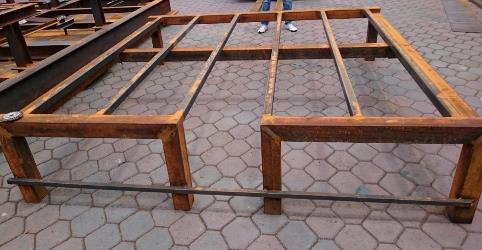 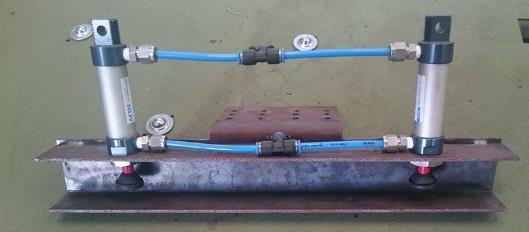 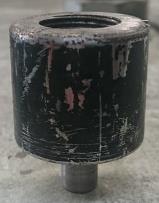 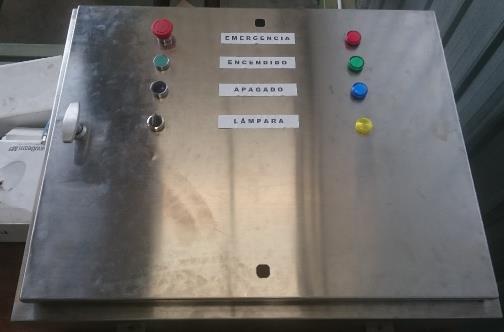 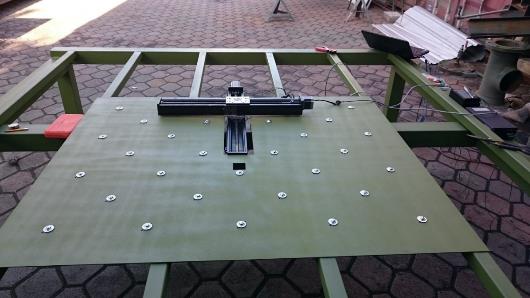 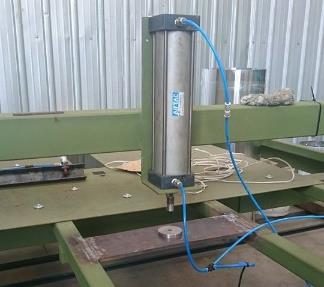 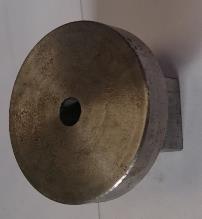 39
Diseño e implementación Punzonadora CNC
Barragán Diego ; Ruiz Carlos
Construcción: Montaje
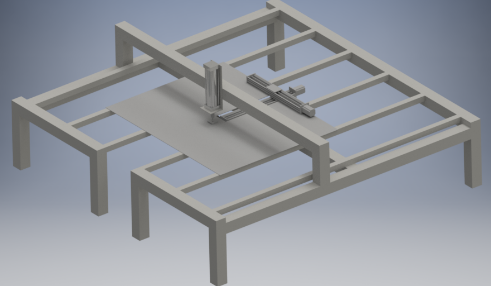 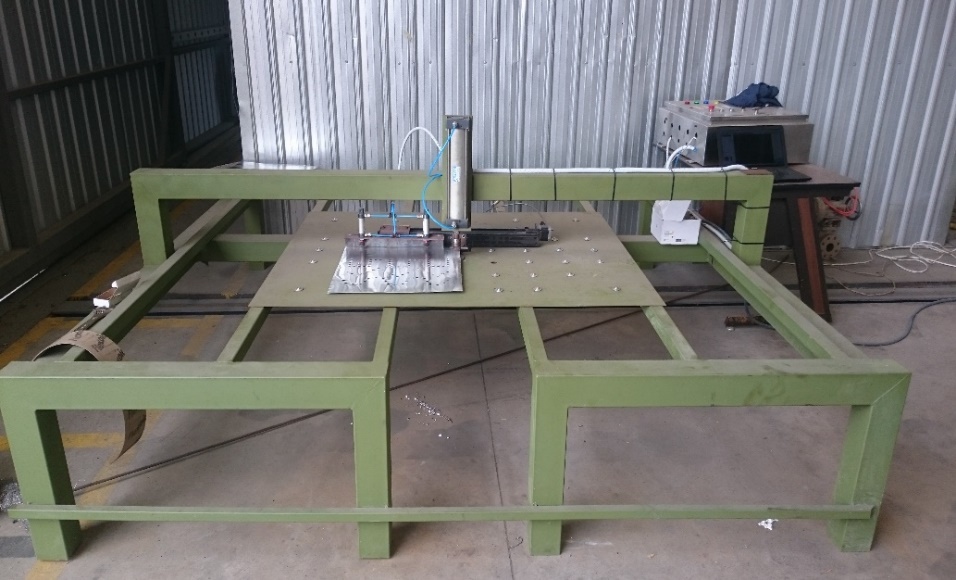 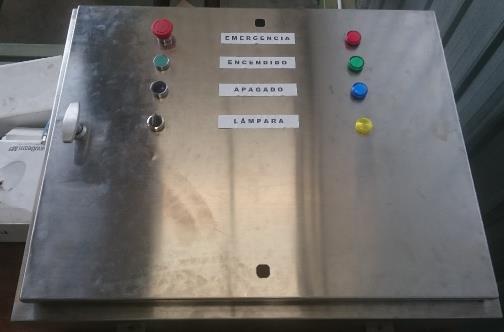 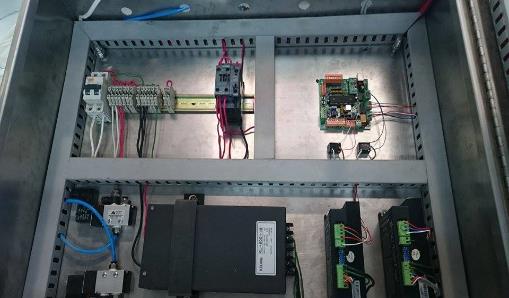 40
Diseño e implementación Punzonadora CNC
Barragán Diego ; Ruiz Carlos
Diseño e implementación Punzonadora CNC
41
Diseño e implementación Punzonadora CNC
Barragán Diego ; Ruiz Carlos
Desarrollo: Sistema de control de posicionamiento
42
Diseño e implementación Punzonadora CNC
Barragán Diego ; Ruiz Carlos
Desarrollo: Sistema de control de posicionamiento
43
Diseño e implementación Punzonadora CNC
Barragán Diego ; Ruiz Carlos
Desarrollo: Sistema de control neumático
44
Diseño e implementación Punzonadora CNC
Barragán Diego ; Ruiz Carlos
Desarrollo: Sistema de control neumático
45
Diseño e implementación Punzonadora CNC
Barragán Diego ; Ruiz Carlos
Desarrollo: Sistema de software CNC
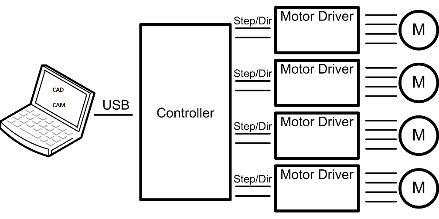 46
Diseño e implementación Punzonadora CNC
Barragán Diego ; Ruiz Carlos
Desarrollo: Sistema de software CNC
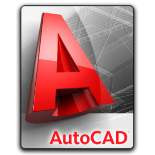 47
Diseño e implementación Punzonadora CNC
Barragán Diego ; Ruiz Carlos
Desarrollo: Sistema de software CNC
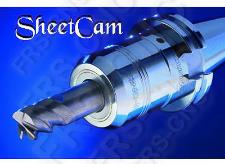 48
Diseño e implementación Punzonadora CNC
Barragán Diego ; Ruiz Carlos
Desarrollo: Sistema de software CNC
49
Diseño e implementación Punzonadora CNC
Barragán Diego ; Ruiz Carlos
Desarrollo: Sistema de software CNC
50
Diseño e implementación Punzonadora CNC
Barragán Diego ; Ruiz Carlos
Desarrollo: Sistema de software CNC
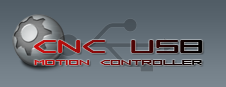 51
Diseño e implementación Punzonadora CNC
Barragán Diego ; Ruiz Carlos
Desarrollo: Sistema de software CNC
52
Diseño e implementación Punzonadora CNC
Barragán Diego ; Ruiz Carlos
Diseño e implementación Punzonadora CNC
53
Diseño e implementación Punzonadora CNC
Barragán Diego ; Ruiz Carlos
Pruebas y Resultados: Fiabilidad del prototipo
54
Diseño e implementación Punzonadora CNC
Barragán Diego ; Ruiz Carlos
Pruebas y Resultados: Fiabilidad del prototipo
55
Diseño e implementación Punzonadora CNC
Barragán Diego ; Ruiz Carlos
Pruebas y Resultados: Fiabilidad del prototipo
56
Diseño e implementación Punzonadora CNC
Barragán Diego ; Ruiz Carlos
Pruebas y Resultados: Fiabilidad del prototipo
57
Diseño e implementación Punzonadora CNC
Barragán Diego ; Ruiz Carlos
Pruebas y Resultados: Fiabilidad del prototipo
58
Diseño e implementación Punzonadora CNC
Barragán Diego ; Ruiz Carlos
Cotización Punzonadora CNC implementada
Diseño e implementación Punzonadora CNC
Barragán Diego ; Ruiz Carlos
Comparación: Punzonadora CNC vs Cortadora CNC
60
Diseño e implementación Punzonadora CNC
Barragán Diego ; Ruiz Carlos
Comparación: Punzonadora CNC vs Cortadora CNC
Corte de 10 circunferencias de 1cm de diámetro
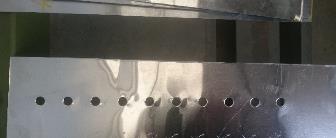 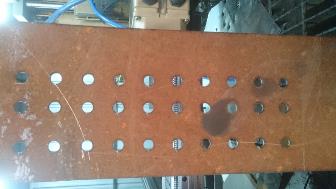 61
Diseño e implementación Punzonadora CNC
Barragán Diego ; Ruiz Carlos
Comparación: Punzonadora CNC vs Cortadora CNC
Punzonadora CNC implementada
Cortadora Láser CNC
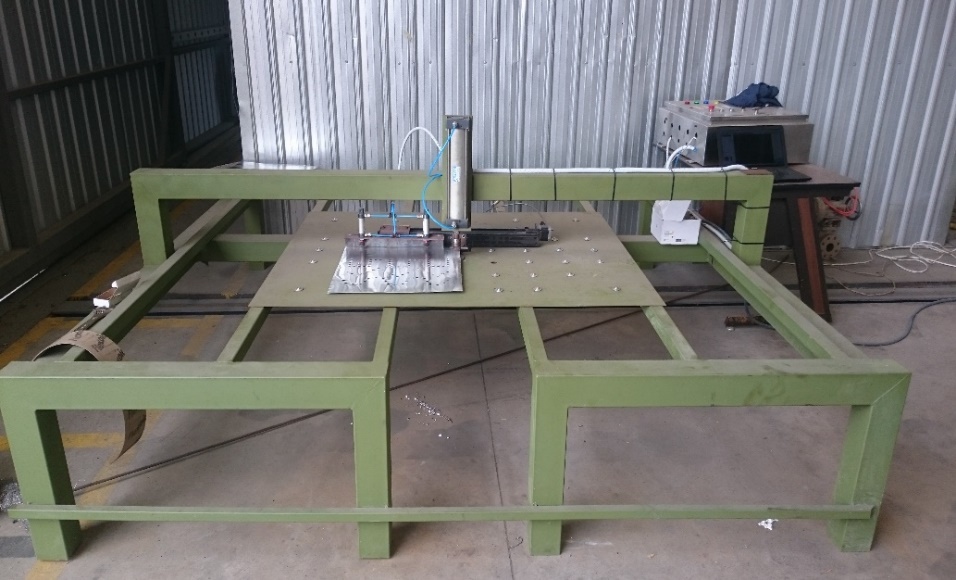 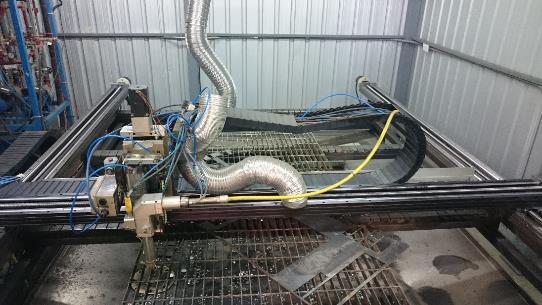 62
Diseño e implementación Punzonadora CNC
Barragán Diego ; Ruiz Carlos
Comparación: Punzonadora comercial vs Prototipo
63
Diseño e implementación Punzonadora CNC
Barragán Diego ; Ruiz Carlos
Comparación: Punzonadora Comercial vs Prototipo
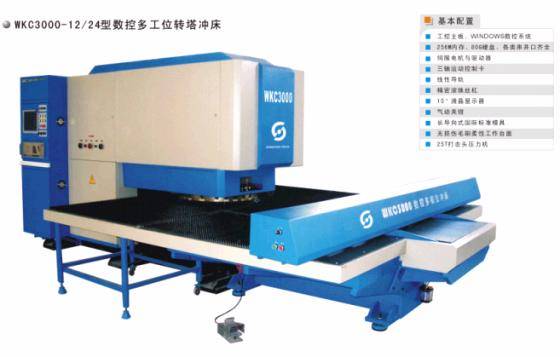 64
Diseño e implementación Punzonadora CNC
Barragán Diego ; Ruiz Carlos
Diseño e implementación Punzonadora CNC
65
Diseño e implementación Punzonadora CNC
Barragán Diego ; Ruiz Carlos
Diseño e implementación Punzonadora CNC
66
Diseño e implementación Punzonadora CNC
Barragán Diego ; Ruiz Carlos
Diseño e implementación Punzonadora CNC
67
Diseño e implementación Punzonadora CNC
Barragán Diego ; Ruiz Carlos
Diseño e implementación Punzonadora CNC
68
Diseño e implementación Punzonadora CNC
Barragán Diego ; Ruiz Carlos
Diseño e implementación Punzonadora CNC
69
Diseño e implementación Punzonadora CNC
Barragán Diego ; Ruiz Carlos
Diseño e implementación Punzonadora CNC
70
Diseño e implementación Punzonadora CNC
Barragán Diego ; Ruiz Carlos
Capítulo III
CIM
Acosta - Cardenas - Paucar - HYD 2800
71